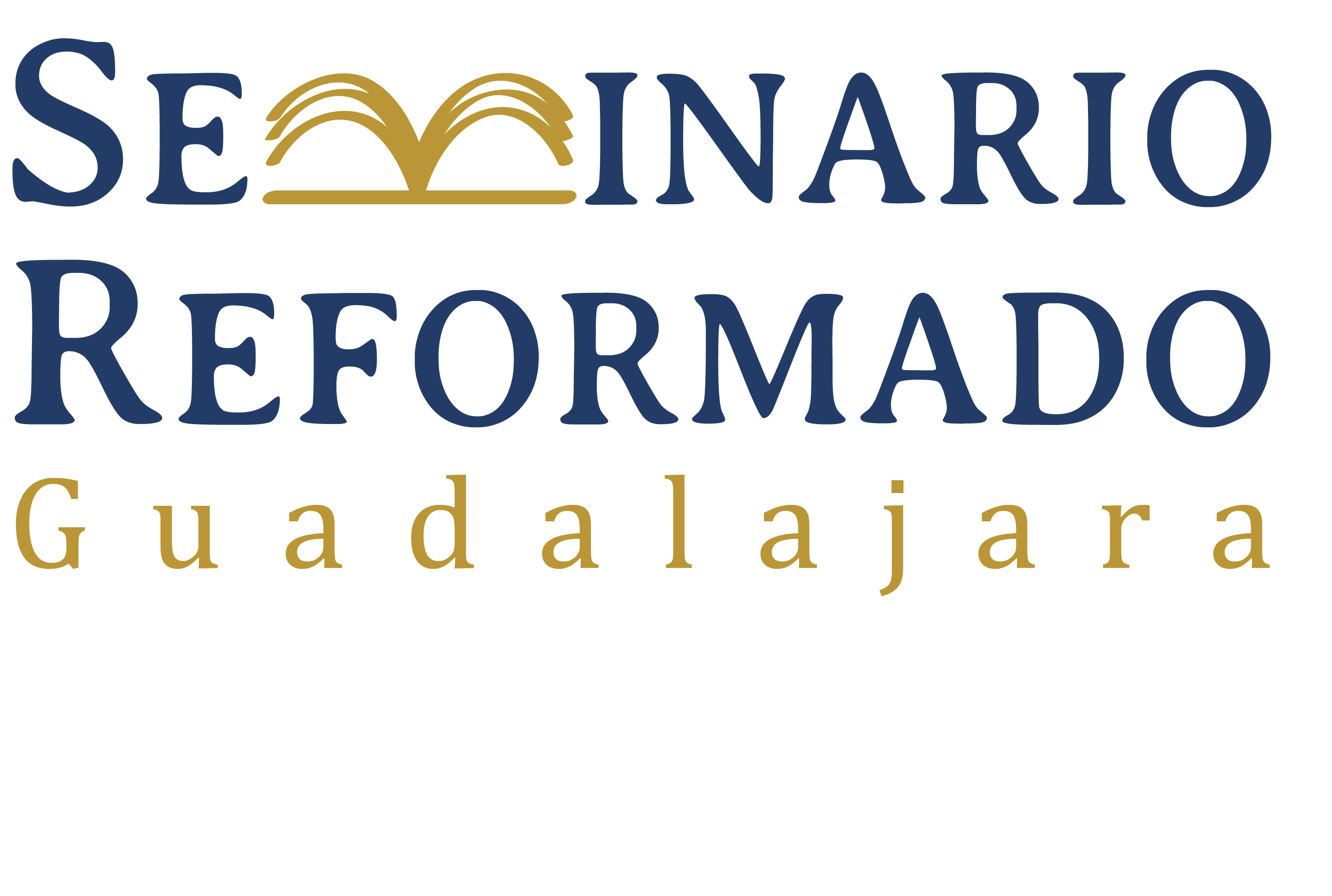 Las cartas generales del Nuevo Testamento y Apocalipsis
Prof. Rev. Benjamin Meyer
9 de octubre de 2010
Apocalipsis (parte I)
Sinopsis (giffmex.org)
Apocalipsis es un apocalipsis, una revelación de visiones celestiales, escrito por el apóstol Juan desde la isla de Patmos a finales del primer siglo, durante el reino del Emperador Domiciano. 
Juan escribió Apocalipsis a siete iglesias de Asia Menor después de recibir visiones de Jesucristo.
Sinopsis
Estas visiones presentan a Dios el Padre y el Cordero, Jesucristo, como soberanos y victoriosos sobre todos sus adversarios humanos y demoniacos. 
El propósito de estas visiones era para consolar las iglesias y fortalecerlas para la persecución que estaban enfrentando.
Sinopsis
Apocalipsis es un libro con muchos símbolos, muchos contrastes, mucha alabanza, y muchas alusiones al Antiguo Testamento.
Autor (Biblia NVI de Estudio, 1923; giffmex.org)
Cuatro veces el autor se identifica como Juan (1:1, 4, 9; 22:8).
Fue profeta (10:11).
Desde el principio se ha considerado que este Juan era el apóstol, el hijo de Zebedeo (Mateo 10:2).  
El libro mismo revela que el autor fue judío, bien preparado en las Escrituras, un líder en la iglesia conocido por las siete iglesias en Asia Menor.
Autor
Además, es obvio que el autor fue judío porque usó los géneros de apocalipsis y profecía, y su griego tiene muchos semitismos.
Es evidente que el autor fue un hebreo “saturado en el Antiguo Testamento” (Ladd, 7).  278 de los 404 versículos contienen citas o alusiones al AT.
Autor
Posiblemente era de Palestina: 
Está consciente del valle de Megido (16:16).
Escribe como si personalmente conociera la ciudad de Jerusalén y el templo, especialmente en capítulo 11.
Algunos piensan que 18:20 y 21:14 implican que el autor no fue uno de los doce apóstoles.  Aparte, al autor no se identifica como apóstol.
Autor
En el tercer siglo un obispo africano llamado Dionisio comparó el lenguaje, el estilo, y el pensamiento de Apocalipsis con los escritos de Juan y decidió que el autor fue otro Juan, Juan el presbítero.  
Eusebio dijo que el griego de Apocalipsis es “bárbaro”, y sugirió que hubo otro Juan que escribió el Apocalipsis.
Autor
El griego de Apocalipsis es irregular, en contraste con el buen griego del Evangelio de Juan y las tres epístolas (Morris 29). El estilo, los temas, el vocabulario, y la gramática son totalmente diferentes.
Sin embargo, la evidencia externa apoya mucho más a la perspectiva tradicional:
Autor
Justino (150 d.C.), Ireneo (200 d.C.) y otros fuentes tempranos nombran a Juan el apóstol como autor.  
Ireneo es notable porque como niño conoció a Policarpo, quien fue un discípulo de Juan. 
Aparte de algunas excepciones, la iglesia fue unánime en nombrar a Juan como el autor.
Autor
Hay términos y rasgos comunes en Juan y Apocalipsis: 
Logos, cordero, agua de vida, el que vence, guardar los mandamientos, verdadero, ropa blanca.
Ambos citan Zac. 12.10 (Jn. 19.37, Ap. 1.7)
Una invitación al sediento (Jn. 7.37, Ap. 22.17)
La sangre de Jesús (Jn. 1.29, 3.3, 5.24, 10.10-11 y Apoc. 7.14, 12.11, 21.6, 22.17)
Autor
Algunas de las irregularidades en griego pueden ser deliberadas. Los poetas a veces rompen las leyes de la gramática.
Mucho de lo que Juan escribió fue visto en momentos de éxtasis, un estado emocionante.
También debemos recordarnos que Apocalipsis fue escrito en exilio, donde Juan no tenía el lujo de escribir en una forma más elocuente.
Puede ser que Juan tuvo un amanuenses para su Evangelio y no para Apocalipsis.
Fecha y lugar (Biblia NVI de Estudio, 1923; CM, 629; giffmex.org)
Apocalipsis fue escrito en un momento cuando los cristianos entraron en un tiempo de persecución.
Hay tres períodos más probables:
Al final del reinado de Nerón (54-68 d.C.)
Al final del reinado de Domiciano (81-96 d.C.).
Durante el reinado de Trajano (98-117 d.C.).
Fecha y lugar
La mayoría de los estudiosos fecha el libro cerca de 95 d.C.  La evidencia que apoya esta fecha (y no una fecha más temprana):
La persecución de Nerón era limitada a Roma.  No era universal.  
Además, la razón por la persecución bajo Nerón era para echarles la culpa por el incendio en la ciudad de Roma.  No era porque negaron a rendir culto al emperador, lo que vemos en Apocalipsis.
Fecha y lugar
Apocalipsis habla de un líder anti-cristiano que muere y vuelve a la vida. Se cree que el trasfondo de este concepto es el mito prevalente en el mundo romano que Nerón iba a resucitarse. Pero este mito necesitaba tiempo para desarrollarse. 
De la misma manera el deterioro de las iglesias en Éfeso, Sardis y Laodicea requería tiempo para desarrollarse.
Fecha y lugar
Los Nicolaitas era un grupo bien distinto con un nombre y prácticas distintas.  Pero las epístolas no los mencionan. Una fecha tarde dejaría tiempo para que este grupo se desarrolle.
Es muy probable que Apocalipsis utilizó el Evangelio de Mateo como fuente, y posiblemente el Evangelio de Lucas también. Pero estos libros no fueron escritos hasta los años 60 ó 70 d.C.
La iglesia en Laodicea se presenta como rica, pero un terremoto destruyó la ciudad en 60-61 d.C.
Fecha y lugar
Juan lo escribió desde Patmos, “una isla rocosa y escarpada” a unos setenta kilómetros al suroeste de Éfeso en el Mar Egeo (CM.
Los romanos utilizaban esta isla como lugar de exilio, y Juan menciona que ésta era precisamente la razón por la que él estaba allí (1:9).
Destinatarios (CM, 634; giffmex.org)
“Juan manda el registro de sus visiones a siete iglesias situadas en la provincia romana de Asia, que representaban aproximadamente el tercio occidental de Asia Menor” (CM, 634).
Probablemente Juan conocía personalmente estas iglesias por sus largos años de ministerio en esa región.
Destinatarios
Juan seleccionó estas iglesias probablemente por la comunicación: todas esas ciudades eran centros de comunicación.  
Las iglesias están enumeradas en el orden que un portador las visitaría: llegando a Éfeso desde Patmos, el portador viajaría al norte hacia Esmirna y Pérgamo.  Luego viajaría hacia el este por la vía romana a Tiatira, Sardis, Filadelfia, y Laodicea.
Destinatarios
Éfeso:
De las siete ciudades, Éfeso fue la más importante. Tres importantes rutas de comercio con el oriente convergieron en Éfeso.
Éfeso también fue un centro religioso. Su templo para el culto a la diosa Diana era una de las siete maravillas del mundo antiguo. Era un centro para el culto al emperador romano también. 
Éfeso juega un papel en el resto del NT.
Destinatarios
Esmirna
Esmirna competía con Éfeso para el honor de ser la ciudad más importante de Asia. 
Era una ciudad conocida por su lealtad a Roma.  Era un centro principal del culto al emperador.
Hubo una colonia significativa de judíos en Esmirna.
Destinatarios
Pérgamo
Pérgamo era la capital de Asia, y la flor de la civilización helénica. Tenía una biblioteca de más de 200,000 tomos, y se dice que pergamino fue inventado allí. 
Tenía templos para los dioses Zeus, Athene, Dionisos, y Asclepio.
En 29 d.c. César Augusto la dio el privilegio de construir un templo “al divino Augusto y a la diosa Roma.”
Destinatarios
Tiatira
De las siete ciudades, Tiatira era la más pequeña y menos importante. 
Era un centro de producción, comercio y artesanías.  Lidia, vendedora de púrpura, era de Tiatira (Hc. 16.14).
Destinatarios
Sardis
Sardis ya no era una ciudad tan importante en el tiempo del NT, pero todavía era una ciudad próspera, una ciudad con bastante oro y plata.
Dos veces en su historia, en 539 y 216 a.C., el Acrópolis de Sardis fue capturado por la falta de vigilancia de sus defensores.
Sardis también se consideraba la primera ciudad de descubrir el arte de teñir lana.
Destinatarios
Filadelfia
Filadelfia disfrutaba una ubicación estratégica, y era un centro de industria y agricultura (especialmente el cultivo de uvas). 
Era un centro de la religión pagana, especialmente el dios Dionisos.  
El nombre de la ciudad significa “amor fraternal.”
Destinatarios
Laodicea
Los Laodicenses producían ropa con una lana negra muy suave y fina. 
Se surgió una industria bancaria, y para el año 60 d.C. la ciudad era muy próspera.
Laodicea fue conocida por su escuela de medicina que producía un nardo para los oídos, y uno para los ojos.
Colosenses 4.16 dice que Pablo escribió una carta a los Laodicenses.
Circunstancias y propósito (Biblia NVI de Estudio, 1923; giffmex.org)
En Apocalipsis vemos que los creyentes tienen que escoger entre su lealtad a Cristo y las demandas del gobierno totalitario. 
En el reino de Domiciano vemos por primera vez un emperador que exige culto a sí mismo durante su propia vida.  Domiciano quería ser reconocido como Deus Praesense (el presente Dios o el Dios actual), y como “nuestro Señor y Dios” (Osborne, 481).
Como los cristianos declaraban que Cristo—y no César—era el Señor, se enfrentaban una hostilidad creciente.
Circunstancias y propósito
No debemos imaginar un proceso oficial y sistemático del imperio romano forzando a todos los ciudadanos a adorar a Cesar. Cada ciudad o región hubiera forzado el culto al emperador de diferentes formas y con diferentes niveles de exigencia.
Juan les avisa a los creyentes en Esmirna de una oposición que se acerca (2:10).
Juan les comenta a los de la iglesia en Filadelfia que viene una hora de prueba (3:10).  Antipas y otros ya han dado sus vidas (2:13; 6:9).
Circunstancias y propósito
Juan escribe para consolar a los cristianos que experimentaban oposición y persecución formidable, e inspirarles esperanza.
Juan escribe para animar a los fieles a resistir con toda firmeza la insistencia de adorar al emperador.
Circunstancias y propósito
Además, vemos un trasfondo de problemas internas de las iglesias:
Herejías y prácticas abominables
Conflictos con las sinagogas judías
Apatía causada por la prosperidad
Las siete cartas también son exhortaciones para remover la maldad entre ellos, en preparación para este tiempo inminente de tribulación.
Circunstancias y propósito
Juan mismo ha sido exiliado a la isla de Patmos por sus actividades como misionero cristiano (1:9).
Algunos dentro de la iglesia advocaban una postura de compromiso (2:14-15; 20), la cual tiene que ser corregida antes de que su influencia sutil socavara la determinación de los creyentes.
Informa a sus lectores que la batalla final entre Dios y Satanás es inminente.  Satanás incrementará su persecución de los creyentes, pero ellos deben mantenerse firmes, aun hasta la muerte.
Circunstancias y propósito
Juan revela la última victoria de Jesucristo sobre sus enemigos.  Los destinatarios podían ubicar su difícil situación local dentro de una perspectiva más amplia y universal.
Están sellados contra cualquier daño espiritual y pronto serán vindicados cuando Cristo viene otra vez.
El texto y su transmisión (giffmex.org)
Hay muchos menos manuscritos griegos para Apocalipsis que para los demás libros del Nuevo Testamento.
Los manuscritos griegos de Apocalipsis circulaban separados de las colecciones de los manuscritos de los demás libros del Nuevo Testamento, y han sido hallados hasta en colecciones de libros extrabíblicos.
Los padres eclesiásticos antiguos no citan Apocalipsis con frecuencia.
El texto y su transmisión
El libro de Apocalipsis contiene muchos errores gramáticos, y algunos escribas intentaron limpiar sus errores mientras copiaban el libro. Los que aplican la crítica textual a Apocalipsis usan este hecho para ayudarles a establecer las lecturas originales.
Los manuscritos griegos que por lo general son más confiables en cuanto a los otros libros del Nuevo Testamento no son los textos más confiables para Apocalipsis.
El texto y su transmisión
Erasmo no tuvo acceso al texto griego para algunos versículos de Apocalipsis, ¡así que decidió traducir al revés – tradujo los versículos de la versión Vulgata (en latín) al griego!
Género y características (Biblia NVI de Estudio, 1923; CM, 634; giffmex.org, Osborne, 476; Elwell y Yarbrough 395)
Los primeros versículos de Apocalipsis sugieren tres posibles géneros para este libro:
1.1 sugiere el género de apocalipsis
1.3 sugiere el género de profecía (ver también 22.7, 10, 18, 19)
1.4-5 sugiere el género de epístola (ver también capítulos 2 y 3, y la bendición final en 22.21).
Hay elementos de cada uno de estos tres géneros en Apocalipsis.  Sin embargo, lo que predomina es que Apocalipsis es, pues, apocalíptico, un tipo de escrito muy simbólico.
Género y características
“Apocalipsis” y “apocalíptico”
Apocalipsis es un sustantivo que se refiere a un género de literatura que florecía entre 200 a.C. y 100 d.C.
Apocalíptico como sustantivo se refiere a un tipo de pensamiento escatológico que produjo esta literatura.
Apocalíptico como adjetivo puede modificar tanto la literatura como la teología que la produjo.
Género y características
El género “apocalipsis” era un género de literatura narrativa que intenta revelar secretos celestiales a través de un intermediario extraterrestre a un personaje importante del pasado por medio de visiones. 
En un apocalipsis el mensaje es que Dios promete intervenir en el futuro cercano juzgando a sus enemigos y vindicando a su pueblo.  Entonces, su trasfondo es la opresión, la persecución, y la desesperación.
Género y características
La función de un apocalipsis es de estimular a los lectores a que perseveren en medio de sus tribulaciones. 
Los apocalipsis dan vuelta a la realidad: la visión celestial se presenta como el mundo “real” y el mundo actual se presenta como momentáneo e ilusorio.
Género y características
Los apocalipsis presentan un contraste agudo (un dualismo) entre dos siglos, el presente siglo y el siglo venidero: 
pesimismo acerca del presente siglo,
y la esperanza de una intervención del Dios trascendente para llevar este siglo a su predeterminado fin y establecer un nuevo siglo.
Los apocalipsis tienden ser deterministas—el futuro es seguro y no puede ser alterado porque Dios lo ha preordenado según un calendario fijo e incambiable.
Género y características
Por lo general son obras pseudónimas, pero Apocalipsis no es pseudónimo.
Están llenos de simbolismo, pero Apocalipsis mismo provee varias pistas para su interpretación.  Por ejemplo:
Las estrellas son ángeles (1:20)
Los candelabros son iglesias (1:20)
“La gran prostituta” es “Babilonia” (¿Roma?) (17:1, 5, 18)
La Jerusalén celestial es la esposa del Cordero (21:9-10)
Tema (Hendriksen, 8-9)
El tema del libro es la victoria de Cristo y de su iglesia sobre el dragón (Satanás) y sus ayudantes.
La intención de Apocalipsis es la de mostrarnos que las cosas no son como parecen.
Las profecías describen a Cristo como el Vencedor, el Conquistador.  Conquista a la muerte, al Hades, al dragón, a la bestia, al falso profeta y a las personas que adoran a la bestia.
Tema
Es victorioso; y por ello nosotros también lo somos, aún cuando pareciera que estamos vencidos y sin esperanza.
El tema del libro se expresa de manera gloriosa y completa en estas palabras: “Pelearán contra el Cordero, y el Cordero los vencerá, porque él es Señor de señores y Rey de reyes; y los que están con él son llamados y elegidos y fieles” (17:14).
Tarea para esta semana
Terminar de leer Apocalipsis.
Terminar de leer el capítulo 24 de Carson y Moo (o el capítulo 24 de Harrison).
Terminar cualquier tarea pendiente.
Terminar la investigación exegética breve.